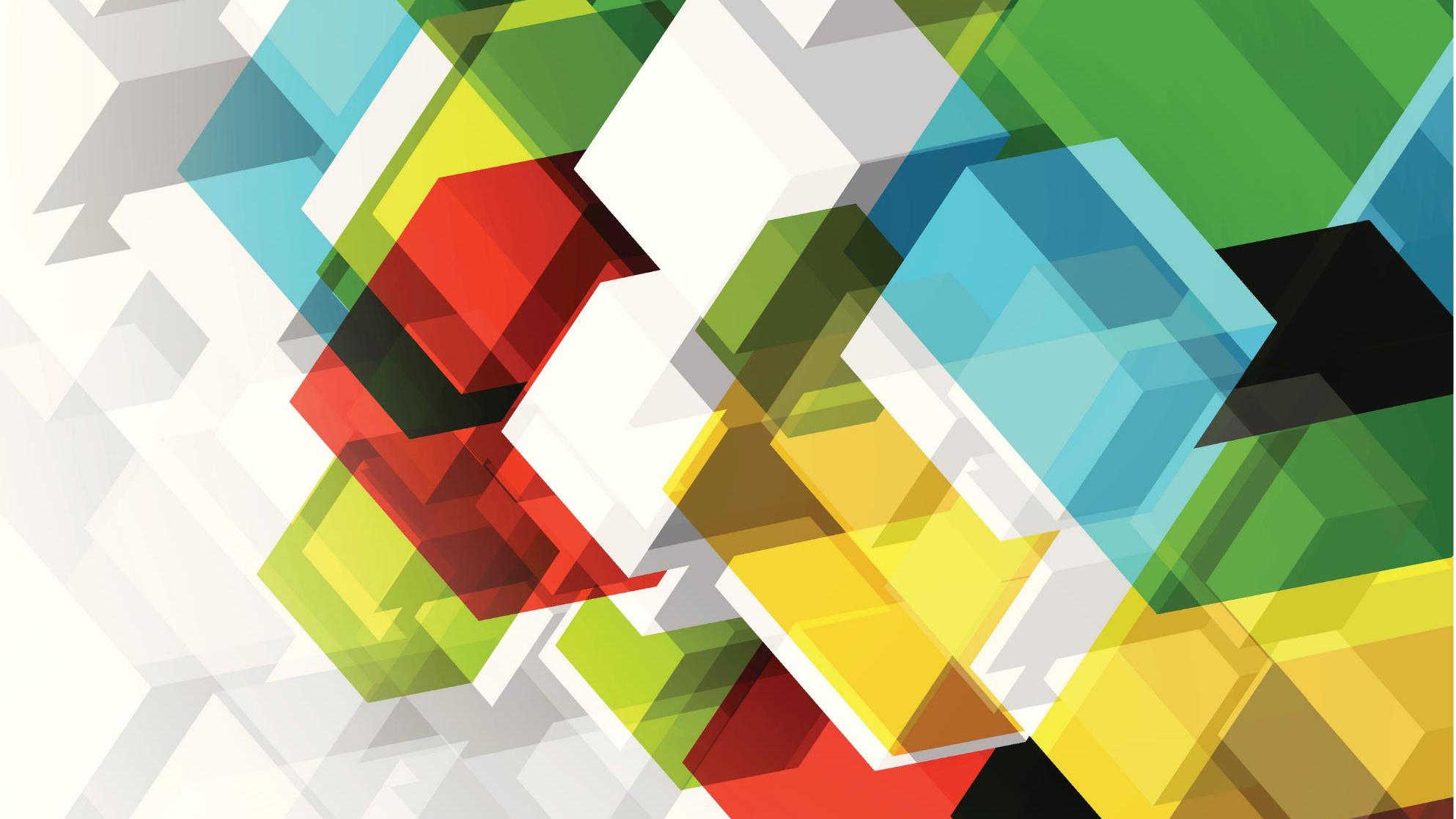 Crisissituaties
Fysieke les
Week 2
Vandaag
Welkom/ AAR
Terugblik vorige week
Onderwerp deze week
Aan het werk
Terugkoppeling
Afsluiting
26-11-2020
Terugblik vorige week
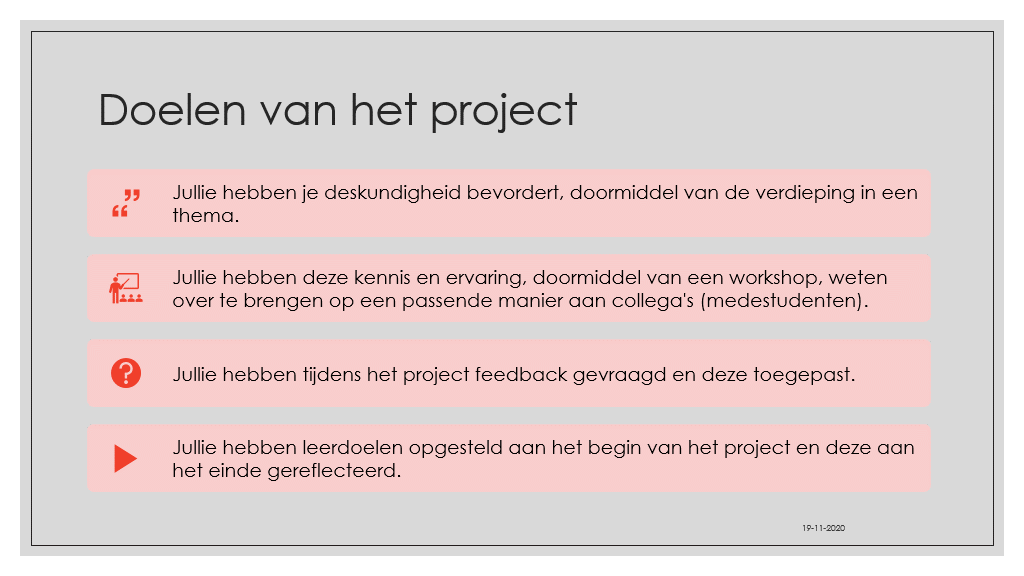 26-11-2020
Werkprocessen centraal
Maatschappelijke zorg:​
B1-K2-W1: Werkt aan eigen deskundigheid            ​
B1-K3-W2: Werkt aan het bevorderen en bewaken van kwaliteitszorg​
P6-K1-W6: Begeleidt nieuwe collega’s, stagiaires en/of vrijwilliger​
Sociaal cultureel werker:​
B1-K2-W1: Werkt aan eigen deskundigheid            ​
B1-K3-W2: Werkt aan het bevorderen en bewaken van kwaliteitszorg​
P2-K1-W2: Ondersteunt de doelgroep(en) bij activiteiten​
Sociaal Maatschappelijk dienstverlener:​
B1-K2-W1: Werkt aan eigen deskundigheid            ​
B1-K3-W2: Werkt aan het bevorderen en bewaken van kwaliteitszorg​
P1-K1-W3: Verricht informatie-, advies- en voorlichtingswerkzaamheden ten behoeve van de cliënt(en)​​
​
26-11-2020
Beoordeling
Er is gekozen voor een thema die aansluit bij de doelgroep. ​
Jullie deskundigheid over een bepaald thema komt duidelijk naar voren door middel van het workshopmateriaal wat jullie hebben gebruikt. ​
Jullie hebben relevante bronnen gebruikt en verwijzen naar de bronnen. ​
Er zijn 4 workshops gegeven aan een klas. ​
Jullie hebben zelf een feedbackformulier ontwikkeld.  ​
Er zijn tenminste 4 feedbackformulieren ingevuld door de docent waarbij jullie een workshop geven. ​
Jullie hebben feedback van de klas gevraagd waaraan je de workshops hebt gegeven. ​
Er wordt op een zelfgekozen manier weergeven hoe jullie de workshops hebben geëvalueerd aan de hand van de gekregen feedback. ​
Er is een verantwoordingsverslag geschreven over de gemaakte keuzes. Hierin komen tenminste de volgende punten naar voren: ​
-Jullie deskundigheid ​
-Workshops ​
-Feedback formulieren​
-Het verwerken van de gekregen feedback ​
26-11-2020
Thema van deze week
CRISISSITUATIES
26-11-2020
Filmpje
https://www.youtube.com/watch?v=V12sVCjEF1s

Reacties?
Wat viel je op?
26-11-2020
Definitie crisissituatie
een situatie (of meerdere) waarbij je voor jezelf en/of andere een gevaar bent
26-11-2020
Woordspin
Waar denk je aan bij crisis situaties?
Bij welke doelgroepen vind dat plaats?
Wat doet dat met jou?
26-11-2020
Voorbeelden van het ontstaan van een crisis situaties
Gedragsproblemen door een client 
Somatische klachten
Grensoverschrijdend gedrag (niet alleen door cliënten, maar ook door collega’s)
Calamiteiten; denk aan brand, een ongeluk, wegloper

Nog andere voorbeelden?
26-11-2020
Kenmerken van een crisis situatie?
Een crisis doet zich plotseling voor en is min of meer acuut
Een crisis wordt als een bedreiging ervaren
Een crisis wordt in eerste instantie ervaren als iets waar geen duidelijke oplossing voor is en waar van het verloop onvoorspelbaar is
Een crisis is geen voortdurende situatie. Het begint, maar eindigt ook.
Een crisis kan eindigen met een oplossing, maar kan ook een rampzalige afloop hebben
Een crisis leidt in de meeste gevallen tot een ingrijpende verandering of aanpassing
26-11-2020
Hoe te handelen tijdens een crisis situatie?
26-11-2020
Crisis situatie achter de rug, en dan?
Terug blikken; wat ging er goed en wat kon er anders
Bespreek het met collega’s 
Het kan zijn dat je tegen grenzen aan loopt of dat je bepaalde gevoelens ervaart

Welke grenzen zou je tegen kunnen komen tijdens een crisis situatie?
Welke gevoelens zou je tijdens de crisis situatie tegen kunnen komen?
Welke gevoelens zou je na de crisis situatie kunnen hebben?

Vraag:- zijn crisis situaties te voorkomen?
26-11-2020
Interventies
Letterlijk: tussenkomst bij een crisis

Interventie omvat alle activiteiten en maatregelen die nodig zijn om de client en/ of collega uit de bedreigde situatie te halen.

Wat zou je kunnen doen bij een crisis situatie?
Welke interventies zou je kunnen plegen?
26-11-2020
Aan de slag in 2 tallenBedenk een situatie waarbij 1 van jullie in een crisis situatie terecht kwam
Blik terug; wat gebeurde er?- met de client- met de omgeving- met de collega’s
Kijk vooruit; stel je voor, het gebeurd morgen weer……- welke stappen zou je nemen?- wat zou je anders doen?- wat zou je van je collega’s verwachten?- wat zou je van de cliënten kunnen verwachten?- hoe zou je met je grenzen en/ of gevoelens om kunnen gaan?
26-11-2020
Terugblik
Bespreek je risico analyse met de rest van de klas
Hebben ze feedback?
26-11-2020
Afsluiting
Volgende week meer over interventies (online les)
26-11-2020